YKKÖSTEN VANHEMPAINILTA 5.9.2024Lukio-opiskelun erot peruskouluopiskeluun verrattuna:
KUUNTELE, KYSELE, KEHU, KANNUSTA!Huoltajan apu on edelleentarpeen 
LUKION OPPIAINEETPAKOLLISET OPINNOT,VALTAKUNNALLISET VALINNAISET OPINNOT&KOULUKOHTAISET OPINNOT
https://www.porkkalanlukio.fi/wp-content/uploads/2022/04/OPS2021-Porkkalan-lukion-opiskelusuunnitelma-2-1.pdf
KÄYTÄNNÖN TIETOA OPISKELUSTALUKION OPINTO-OPPAASSA
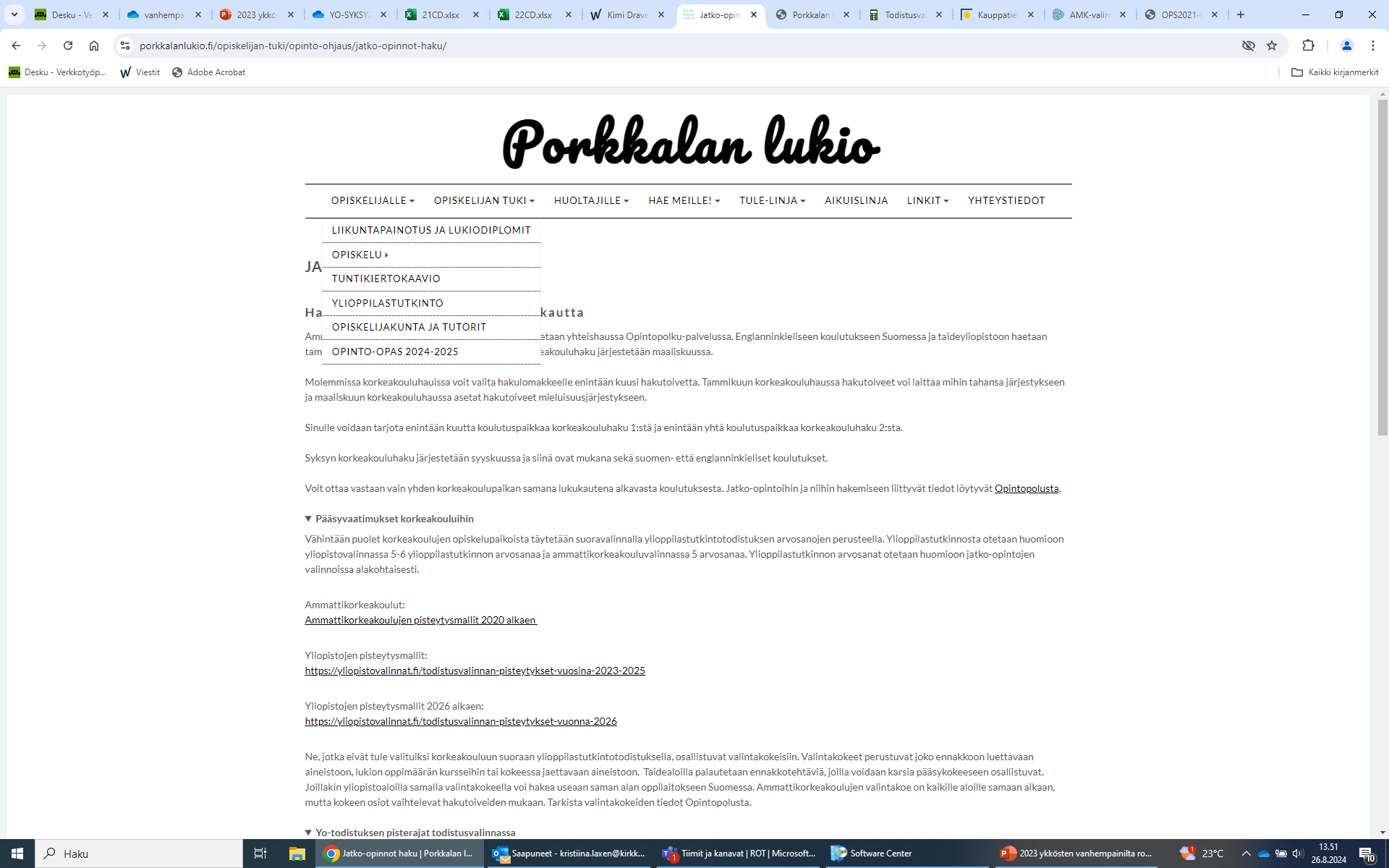 LUKIO-OPISKELUN KÄYTÄNNÖN ASIAT LÖYTYVÄT KOTISIVUJEN OPINTO-OPPAASTA: https://www.porkkalanlukio.fi/wp-content/uploads/2024/08/Porkkalan-lukion-opinto-opas-lv-2024-2025.pdf
Periodien 1-5 ajankohdat + Lomat KPL 5
Periodissa opiskellaan 6 opintojaksoa
Koeviikko periodin 7 viimeistä arkipäivää, palkeittain. Ei muuta opetusta! Voi olla “tyhjiä, kokeettomia päiviä” 
Koepäivät määräytyvät palkeittain. Palkit näkyvät opiskelijan työjärjestyksessä Wilmassa (dia6)
Periodin jälkeen arvioinnit Wilmassa, 1. periodin jälkeen ennen syyslomaa
Arviointi: Pakolliset ja valtakunnalliset valinnaiset opintojaksot arvosanalla 4-10, koulukohtaiset opinnot  S.  Ei arviointia K= käytävä uudelleen!
Ei joulutodistusta
LUKIO-OPISKELUN KÄYTÄNNÖN ASIATLÖYTYVÄT KOTISIVUJEN OPINTO-OPPAASTA: https://www.porkkalanlukio.fi/wp-content/uploads/2024/08/Porkkalan-lukion-opinto-opas-lv-2024-2025.pdf
POISSAOLOISTA ILMOITTAMINEN & LOMAT KPL 7.3.

TVT-välineistä ja oppikirjoista huolehtiminen kpl 10
KOKEIDEN UUSIMINEN: uusintakoe, rästikoe kpl 9.4. ja 9.6.

RYHMÄNOHJAUS (rot) kerran viikossa tiistaisin käytännön asioiden hoitamista varten!
ERI PERIODIEN LUKUJÄRJESTYKSET NÄKYVÄT VALIKKOA VAIHTAMALLA. 
PERIODIT 2-5 TÄYTTYVÄT SYYSKUUSSA.
WILMAN TYÖJÄRJESTYS
NUMERO 5 oppitunnin edessä kertoo palkin. Huom! koeviikko
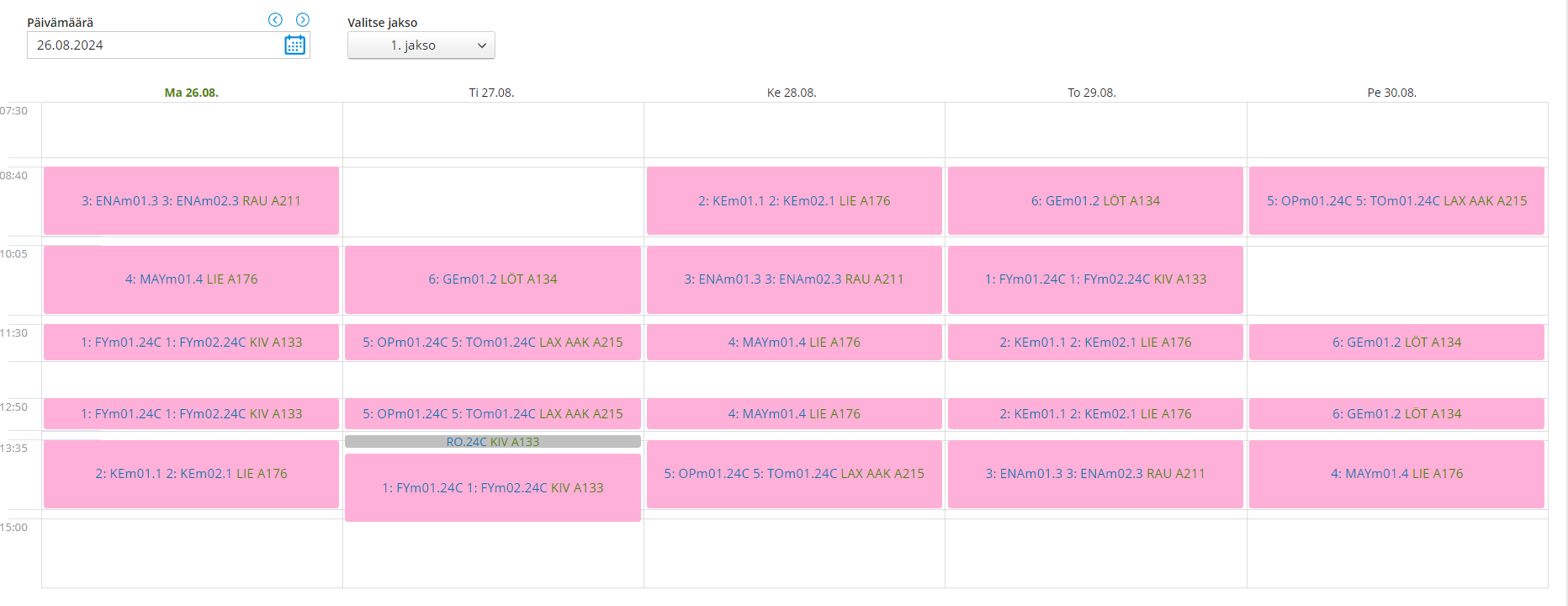 TUNTIKIERTOKAAVIOMilloin oppitunnit alkavat ja päättyvät?Jokaista opintojaksoa opetetaan 3 kertaa viikossa periodin ajan
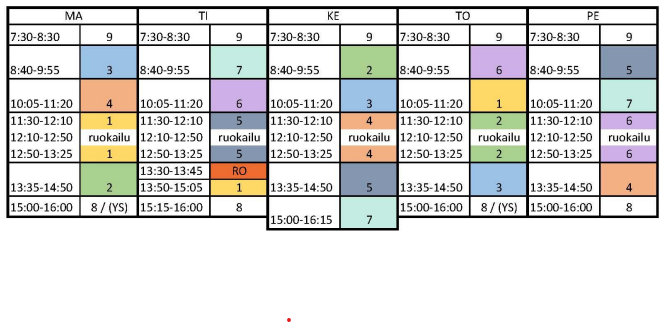 Muutokset valintoihin kesken vuotta tehdään oman opon kanssa.
Valinnat tehdään 3. vuoden opiskelusuunnitelman mukaan. Mikäli opiskelija haluaa muuttaa suunnitelmaa 3,5 vuoteen tai 4 vuoteen, keskustelu oman opon kanssa.
2. periodissa alkavat:
Pitkä ruotsi RUA tai keskipitkä ruotsi RUB
Matematiikka pitkä MAA tai lyhyt MAB
Äidinkieli ellei ole jo alkanut 1. periodissa
S2 alkaa 2. periodissa
Mahdollisuus tutustua valinnaisiin vieraisiin kieliin TOM15 opintojaksolla
Valinnaiset espanja, ranska, saksa ja venäjä alkavat 3. periodissa
OPINTOVALINNAT 1. vuodelle TEHDÄÄN OPO-TUNNEILLA ENSI VIIKOSTA ALKAEN!
OPISKELIJAN VALINTATARJOTIN, jossa valinnat tehdään 9.9. alkavalla viikolla!
Vaaleanpunaiset ruudut pakollisia, siniset valinnaisia ja vihreät koulukohtaisia. Tummanpunaiset tehtyjä valintoja. HUOM! Tämä on opiskelijan Wilma-näkymä, mutta tiedoksi teille, jos kotona tällainen vilahtaa näkyvissä.
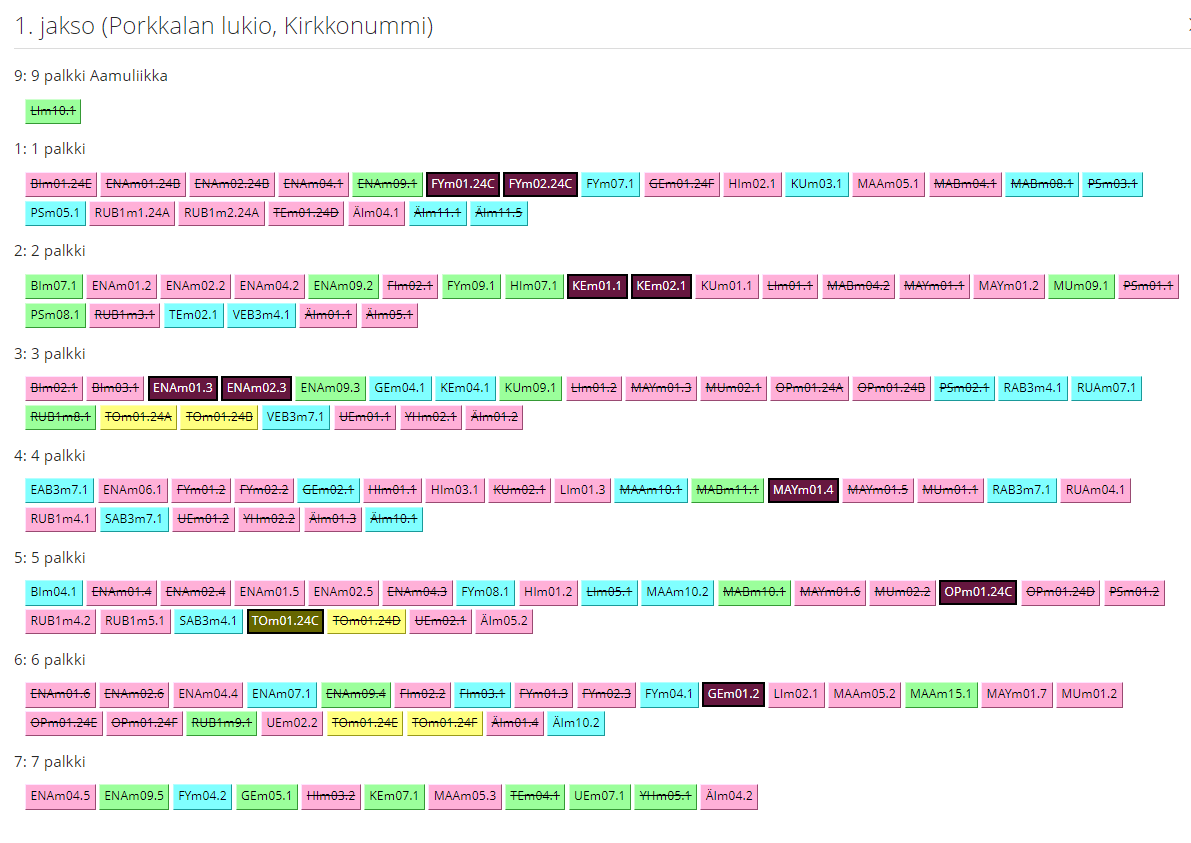 WILMA-OHJEET HUOLTAJILLE
Huom! 
Mobiilinäkymä on suppeampi!
HUOLTAJAN WILMA-NÄKYMÄ (SELAIN)
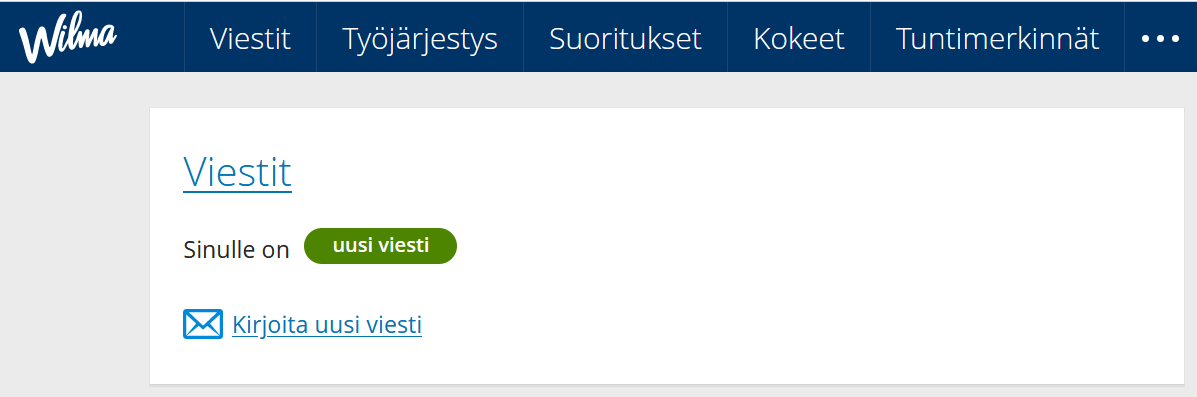 SEURAAVA DIA
PERIODIN JÄLKEEN ARVOSANAT NÄKYVÄT TÄÄLLÄ. 
ENSIMMÄISET SYYSLOMAAN MENNESSÄ!
TÄÄLLÄ NÄKYVÄT MUUT KUIN KOEVIIKON KOKEET JA ARVOSANAT, JOS OPETTAJA NE TALLENTAA. 
OPETTAJAN EI OLE PAKKO KÄYTTÄÄ TÄTÄ!
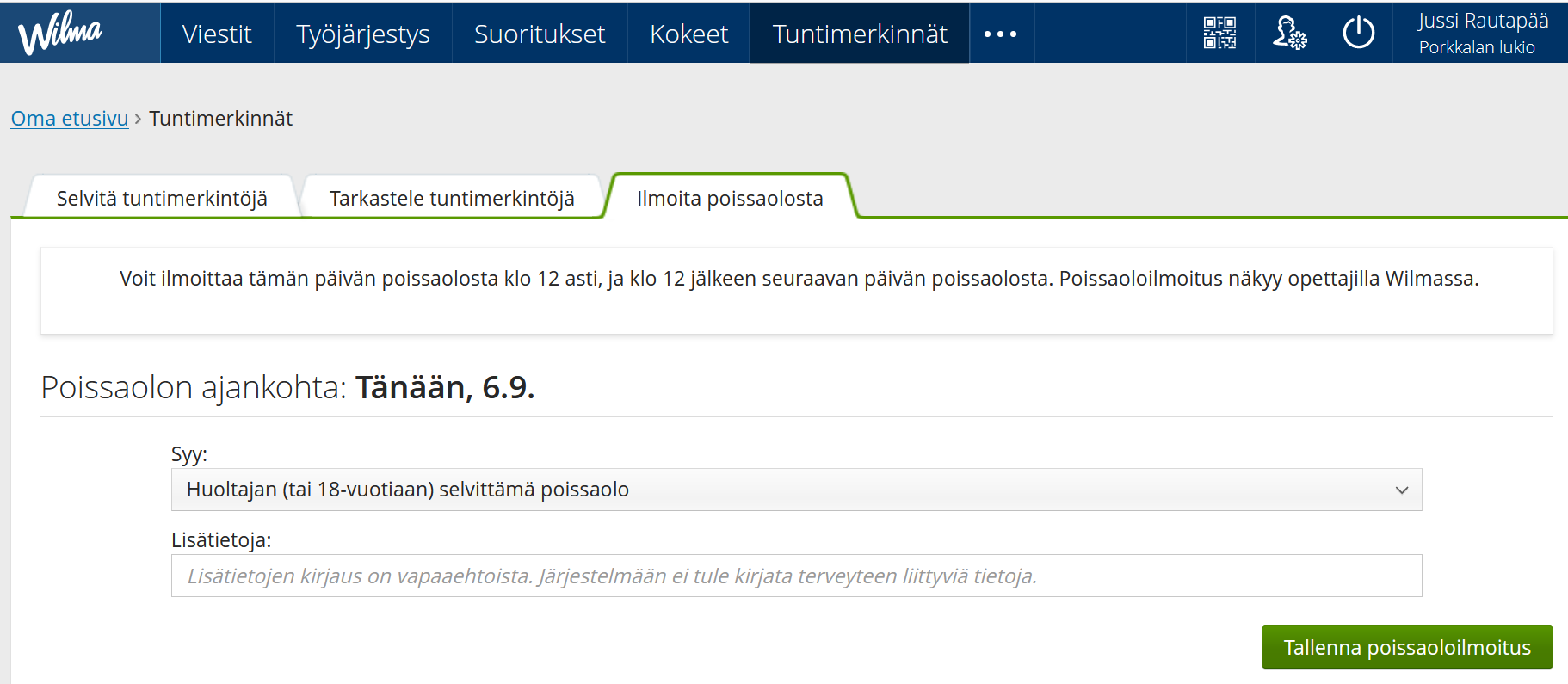 TÄLLÄ TOIMINNOLLA ILMOITAT OPISKELIJAN SAIRAAKSI/ POISSAOLLEEKSI KOKO PÄIVÄKSI! 
 ÄLÄ LÄHETÄ ERILLISTÄ WILMA-VIESTIÄ OPETTAJILLE
LOMAKKEET
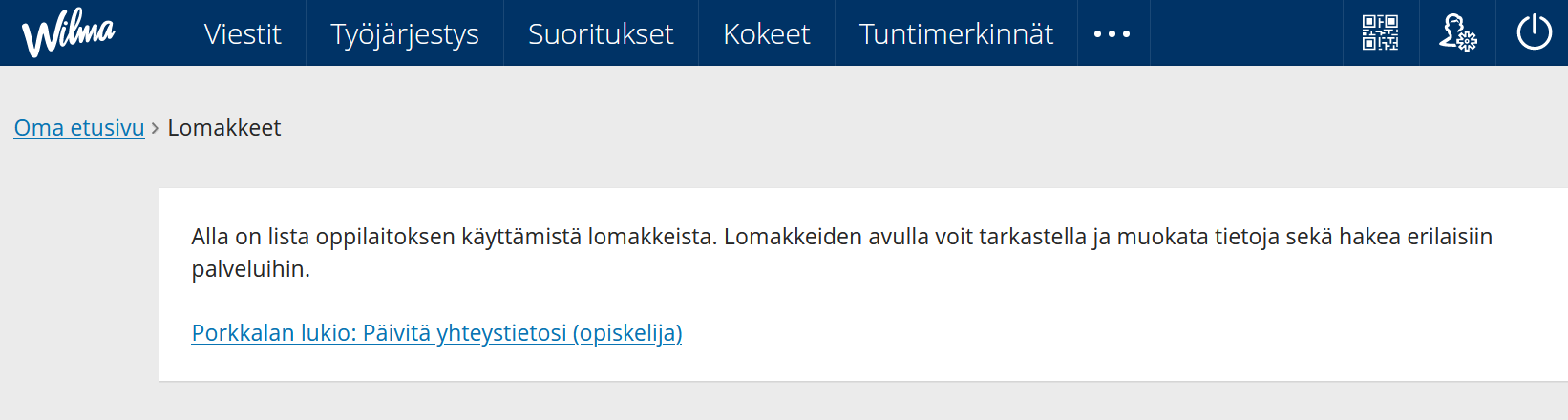 TARKISTAKAA/ KORJATKAA TÄTÄ KAUTTA OMAT JA NUOREN YHTEYSTIEDOT!
YLIOPPILASTUTKINTOKuva: Studeo Opm01 Minä opiskelijana –sähköinen oppimateriaali
KUUNTELE, KYSELE, KEHU, KANNUSTA!Huoltajan apu on edelleentarpeen 